Informatik
Informatik ist im Alltag allgegenwärtig
Alle Schüler haben am Gymnasium Unterricht in Informatik
kein Kernfach
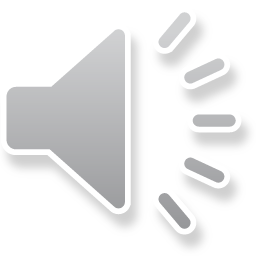 Informatik
NTG (9. – 11. Jahrgangsstufe):grundlegende Fähigkeiten und Fertigkeiten in den Bereichen
Tabellenkalkulation
Datenbanken
Objektorientierte Programmierung
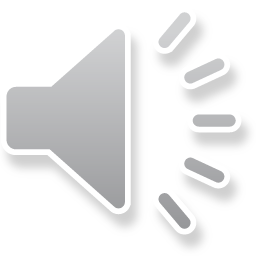 Informatik
SG (11. Jahrgangsstufe):grundlegende Fähigkeiten und Fertigkeiten in den Bereichen
Tabellenkalkulation
Datenbanken
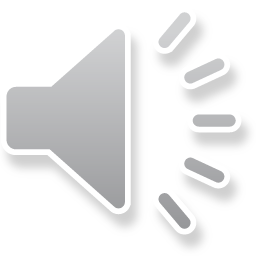 Informatik
Voraussetzungen:
Spaß am logischen Denken
Interesse an technischen Abläufen
Durchhaltevermögen
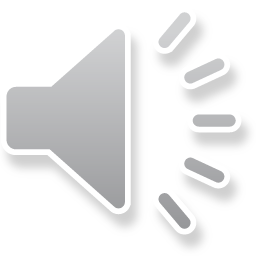